Figure 3. Decoding of brain states linked to “fear” and “no fear” behavioral choices from distributed voxelwise ...
Cereb Cortex, Volume 17, Issue 3, March 2007, Pages 691–701, https://doi.org/10.1093/cercor/bhk020
The content of this slide may be subject to copyright: please see the slide notes for details.
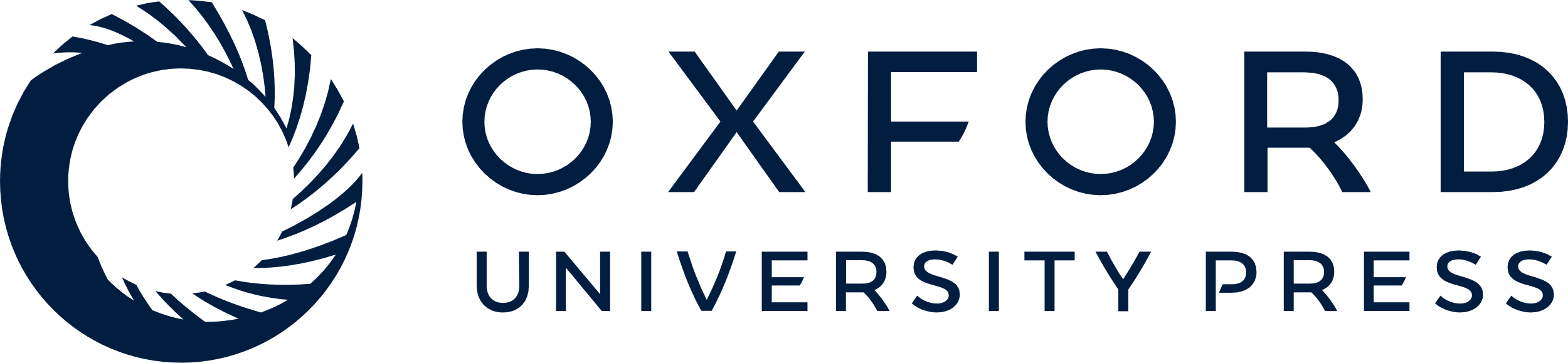 [Speaker Notes: Figure 3. Decoding of brain states linked to “fear” and “no fear” behavioral choices from distributed voxelwise activation with SVMs. (A) Average classification rates increased linearly when multiple voxels from multiple regions were considered, suggesting a distributed representation of behavioral choice. The values over individual bars show the average number of voxels (summed across regions) associated with the maximum classification rate. (B) The potential for decoding was further assessed by considering the “best” classification per participant, for each n-way region combination. Error bars indicate the standard error of the mean.


Unless provided in the caption above, the following copyright applies to the content of this slide: © The Author 2006. Published by Oxford University Press. All rights reserved. For permissions, please e-mail: journals.permissions@oxfordjournals.org]